Development of Cost Test Rules to Support Implementation of Decarbonization ActTechnical Conference #3
Washington UTC Docket U-240281  
January 9, 2024
Consulting Team to the WA Utilities & Transportation Commission:
Tim Woolf and Courtney Lane, Synapse Energy Economics
Julie Michals, E4TheFuture
Virtual Workshop Reminders
This is a public workshop. The presentation will be recorded and posted.
MUTE your microphone when you’re not speaking 


Use chat to ask clarifying questions during the presentation
Use chat or raise hand to speak during Q & A
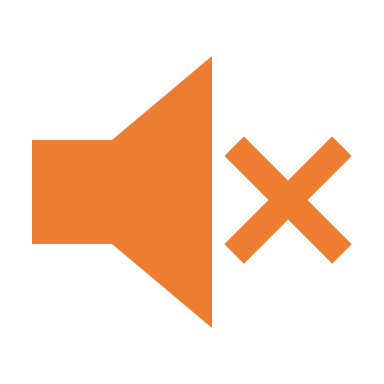 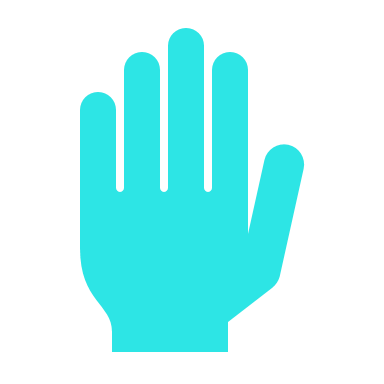 2
Today’s Agenda
3
[Speaker Notes: This is a broad agenda with a lot of time, if you want to add anything to be added to discussion today, please put it in chat]
ISP rulemaking timeline update
Payton Swinford
4
Timeline of Events
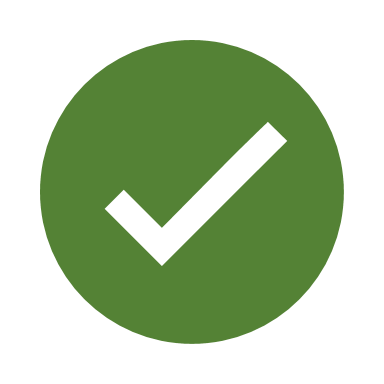 5
Recap – Staff’s Views on Cost Test
Wesley Franks
6
Cost Test Statutory Direction
7
[Speaker Notes: Section RCW 80.86.020(10) requires:
The commission shall establish by rule a cost test for 
emissions reduction measures achieved by large combination utilities 
to comply with state clean energy and climate policies
...for the purpose of determining the lowest reasonable cost of decarbonization and electrification measures in integrated system plans, at the portfolio level, and
for any other purpose determined by the commission by rule.]
“Lowest reasonable cost" Definition
The lowest cost mix of demand-side and supply side resources and decarbonization measures determined through a detailed and consistent analysis of a wide range of commercially available resources and measures. 
At a minimum, this analysis must consider long-term costs and benefits, market-volatility risks, resource uncertainties, resource dispatchability, resource effect on system operation, the risks imposed on the large combination utility and its ratepayers, public policies regarding resource preference adopted by Washington state or the federal government, the cost of risks associated with environmental effects including potential spills and emissions of carbon dioxide, and the need for security of supply. 
The analysis of the lowest reasonable cost must describe the large combination utility's combination of planned resources and related delivery system infrastructure in compliance with chapters 19.280, 19.285, and 19.405 RCW.
Emissions reduction measures should not be treated differently than other resources
9
[Speaker Notes: RCW 80.86. 020 (10) The commission shall establish by rule a cost test for emissions reduction measures achieved by large combination utilities to comply with state clean energy and climate policies. The cost test must be used by large combination utilities under this chapter for the purpose of determining the lowest reasonable cost of decarbonization and low-income electrification measures in integrated system plans, at the portfolio level, and for any other purpose determined by the commission by rule.]
The Commission must evaluate if an ISP is in the public interest & includes:
RCW 80.86. 020 (11)
10
[Speaker Notes: RCW 80.86. 020 (11) In determining whether to approve the integrated system plan, reject the integrated system plan, or approve the integrated system plan with conditions, the commission must evaluate whether the plan is in the public interest, and includes the following:]
The Commission must evaluate if an ISP is in the public interest & includes:
RCW 80.86. 020 (11)
11
[Speaker Notes: RCW 80.86. 020 (11) In determining whether to approve the integrated system plan, reject the integrated system plan, or approve the integrated system plan with conditions, the commission must evaluate whether the plan is in the public interest, and includes the following:
Part of electrification was removed: (iii) Would achieve cost-effective electrification of end uses as required by subsection (4)(h) of this section;]
A Cost Test must answer multiple questions:
Staff’s Views
A portfolio level cost test to determine lowest reasonable cost should apply to all resources.
Any cost test must also look at benefits.
A cost test must adequately evaluate competing questions required to evaluate lowest reasonable cost.
A cost test may need to be a framework consisting of more than one test to more effectively help a large combination utility and the Commission more transparently evaluate ISP portfolios.
Cost test rules must provide flexibility 
Additional guidance can come from orders, advisory groups, etc.
13
[Speaker Notes: As a reminder this is what we talked about last time]
Questions on Recap
As a reminder – Staff does not speak for the Commission. This presentation contains the informal opinions of Commission Staff, offered as technical assistance in developing rules, and is not intended as legal advice. We reserve the right to amend these opinions should circumstances change or additional information be brought to our attention. Staff’s opinions are not binding on the Commission.
14
Discussion on Draft Cost Test Rules
Wesley Franks
15
[Speaker Notes: On the outset, I want to remind everyone that Staff’s intent here is really to have conversation, guided by some of the rules questions we have]
Draft Cost Test Rules - Applicability Overview
Each large combination utility shall apply the cost test:
at the portfolio level to the electric and natural gas implementation planning requirements as defined in WAC 480-95-040 and long-term planning requirements as defined in the WAC 480-95-030. 
consistently to each portfolio developed pursuant to WAC 480-95-030(12). 
consistently to the resource targets developed pursuant to WAC 480-95-040(2) and (3).
to demonstrate that the ISP is in the public interest, according to WAC 480-95-060(4).
to demonstrate the ISP complies with [(a) – (d) above], providing, at minimum, a narrative description explaining how the ISP complies.
16
[Speaker Notes: So the cost test rules are fairly broad. They’re split into three sections, for definitions, applicability, and impacts to be included. We thought it best to discuss the definitions and impacts a little later and start with the applicability section. 

a) WAC 480-95-040 - Content of an ISP – Implementation section
	Includes: CETA interim and specific targets, various specific targets for DERs, Transportation electrification, customer benefit data, public participation
a) WAC 480-95-030 – Content of an integrated system plan. - Long term section
b) WAC 480-95-030(12) – 
	Clean energy action plan
c) WAC 480-95-040(2) and (3)
	Outlines the rules for development of interim and specific targets
d) WAC 480-95-060 (4) - Integrated system plan development and timing.]
Notice Question 1: Purpose and Public Interest
17
[Speaker Notes: RCW 80.86.020(9) requires the cost test be used by large combination utilities “for the purpose of determining the lowest reasonable cost of decarbonization and low-income electrification measures in integrated system plans, at the portfolio level, and for any other purpose determined by the commission by rule.” Staff proposes the cost test also be Commission’s evaluation that an ISP is in the public interest, as required by RCW 80.86.020(11).

Is this an appropriate use of the cost test?]
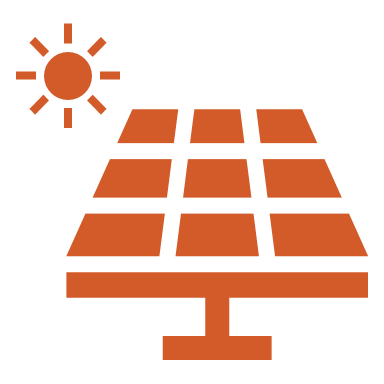 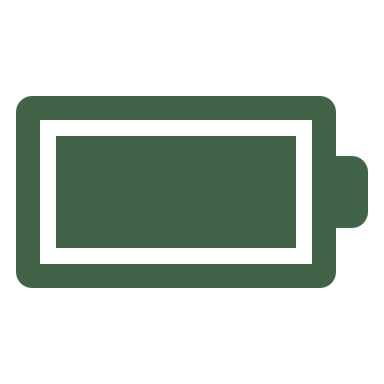 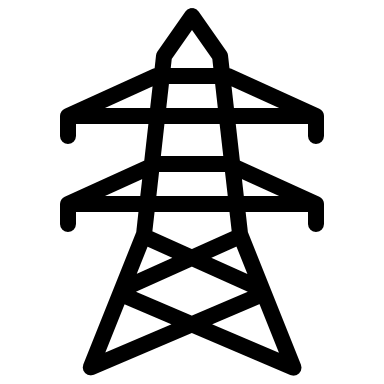 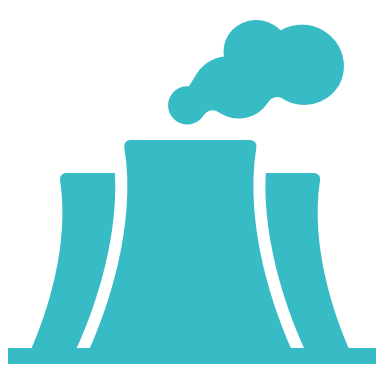 Notice Question 2: Consistent Evaluation
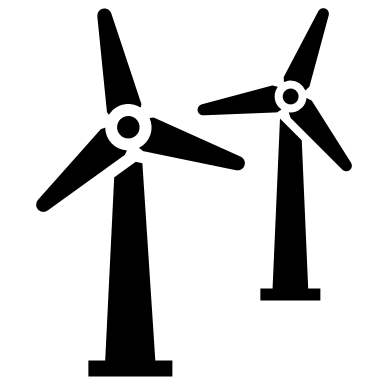 Staff recommends the cost test be applied consistently across all resources and portfolios. Is there any reason the cost test should be limited to emissions reduction measures?
18
[Speaker Notes: The statute specifically requires the cost test be used for emissions reduction measures but allows it to be used for other purposes determined by rule. Staff proposes the cost test be used for all resources. This follows the National Standard Practice Manual For Benefit-Cost Analysis of Distributed Energy Resources principle of comparing resources consistently and is consistent with the requirement to use the cost test for comparing portfolios.

Are there any reasons to limit the use of the cost test?]
Notice Question 3: Impacts
Are there any impacts (including both costs and benefits) not included in the draft rules that would be necessary for considering whether a portfolio is the lowest reasonable cost and whether an ISP is in the public interest?

Alternatively, are there any currently listed impacts that should not be included in the draft rules? If yes, please explain why.
19
[Speaker Notes: The draft cost test rules are intended to capture the impacts (including both costs and benefits) that must be considered when determining whether a portfolio is the lowest reasonable cost and whether an ISP is in the public interest, while providing significant flexibility.

Are there any necessary impacts missing from the draft cost test rules? 

Alternatively, are there any currently listed impacts that should not be included in the draft rules? If yes, please explain why the cost test should not consider each impact identified.
(3) Cost Test. The cost test shall account for the following costs and benefits for each year of the study period:
(a) Utility system impacts:
(i) All electric utility system impacts affected by the resources in each portfolio 
(ii) All gas utility system impacts affected by the resources in each portfolio 
(iii) Utility system impacts shall account for, at a minimum, market volatility risk, resource uncertainties, resource dispatchability, resource effect on system operation, and the risks imposed on the utility and its ratepayers 
(b) Greenhouse gas emissions 
(c) Environmental impacts 
(d) Health and safety concerns 
(e) Reliability 
(f) Resiliency impacts 
(g) Security of supply 
(h) Economic development 
(i) Rate impacts.
(i) Forecasted rates shall be estimated separately for the electric utility and the gas utility. 
(ii) Forecasted rates shall be estimated for all customers on average for each ISP portfolio. 
(iii) Forecasted rates shall be estimated for each year in the study period by dividing the revenue requirements by the utility retail sales. 
(iv) Rate impacts will be determined by comparing the forecasted rates for each portfolio to the forecasted rates of a reference portfolio. 
(j) Bill impacts.
(i) Bill impacts shall be estimated separately for the electric utility and the gas utility. 
(ii) Bill impacts shall be estimated for all customers on average for each utility portfolio. 
(iii) Bill impacts will be represented by comparing the present value of revenue requirements for each year of each portfolio to the present value of revenue requirements of a reference scenario. 
(k) Equity impacts as required in WAC 480-95-030(12)(j) and WAC 480-95-030(13)(d). 
(l) Other fuels
(i) Other fuels shall include all fuels not sold by large combination utilities including, but not limited to, propane, wood, gasoline, and diesel.]
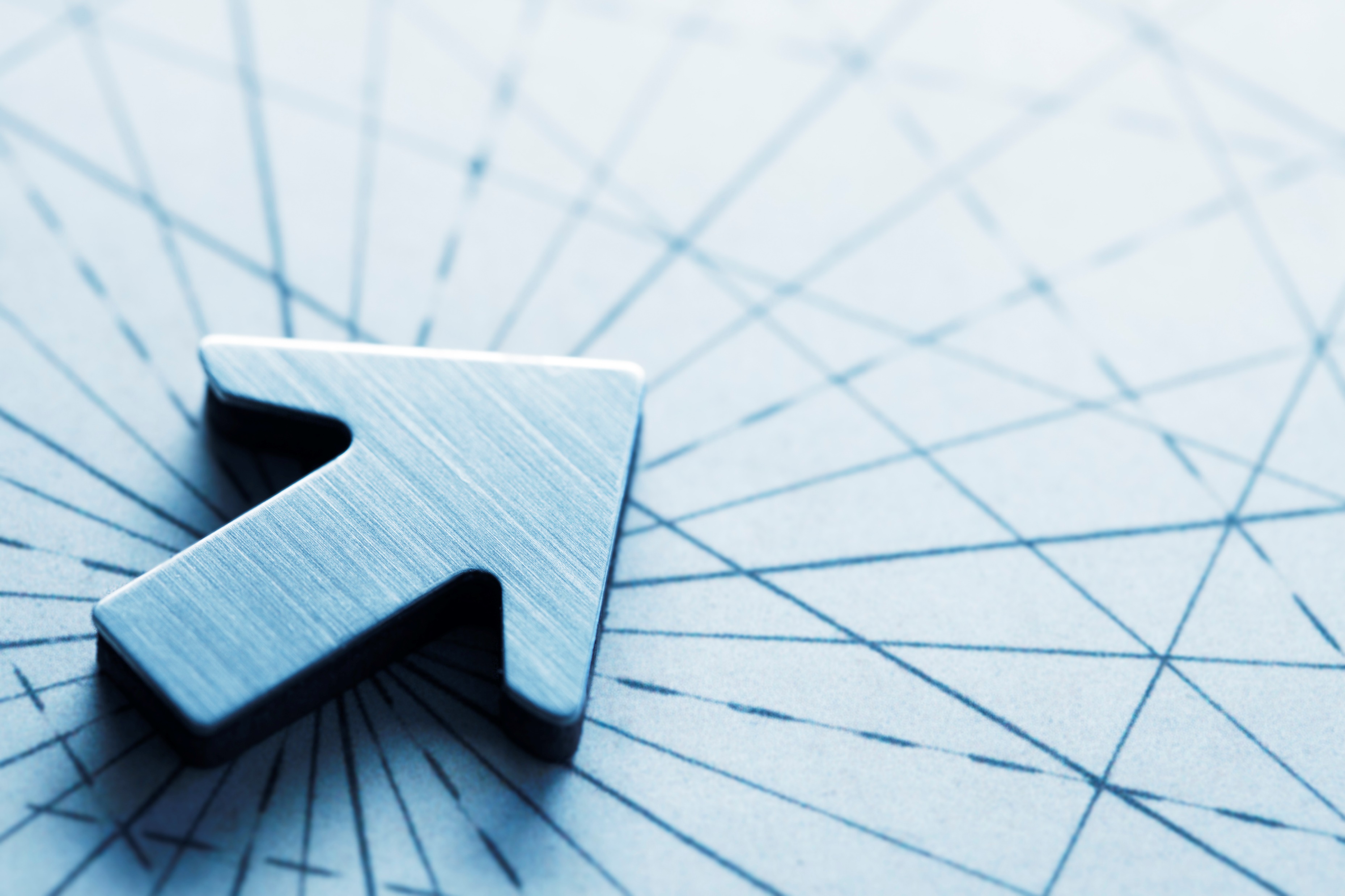 Notice Question 4: Needed guidance
Is there any necessary guidance missing from the draft cost test rules? If so, what guidance is missing and why is it necessary?
20
[Speaker Notes: For example: Should the draft cost test rules provide more guidance on the applicability of the cost test, including, but not limited to, how the cost test shall be applied consistently in the development of a lowest reasonable cost portfolio? 
Should the draft cost test rules provide more guidance on the costs and benefits to include in the cost test? 
Please identify what additional guidance might be useful for large combination utilities to receive from:
A technical advisory group, 
An equity advisory group, 
The public, 
The Commission in a subsequent ISP order, 
Other sources.]
Notice Question 5: Resiliency definition
21
Notice Question 6: Security of supply definition
22
Notice Question 7: Other feedback
Are there any other questions, comments, or concerns regarding draft cost test rules that Commission Staff should be aware of?
23
Next Steps
Payton Swinford
24
Next Steps
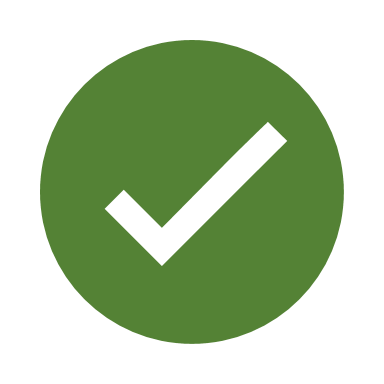 25
Appendix
Slide 26
Key Definition: Cost-Effective
Cost-effective means that a project or resource is, or is forecast to: 
(a) be reliable and available within the time it is needed; and 
(b) reduce greenhouse gas emissions and meet or reduce the energy demand or supply an equivalent level of energy service to the intended customers 
at an estimated long-term incremental system cost no greater than that of the least-cost similarly reliable and available alternative project or resource, or any combination thereof, 
including the cost of compliance with chapter 70A.65 RCW, based on the forward allowance ceiling price of allowances approved by the department of ecology under RCW 70A.65.160
27
Key Definition: System Cost
System cost means actual direct costs or an estimate of all direct costs of a project or resource over its effective life including, if applicable: 
The costs of transmission and distribution to the customers; 
waste disposal costs; 
permitting, siting, mitigation, and end-of-cycle decommissioning and remediation costs; 
fuel costs, including projected increases; 
resource integration and balancing costs; and 
such quantifiable environmental costs and benefits and other energy and nonenergy benefits as are directly attributable to the project or resource, including flexibility, resilience, reliability, greenhouse gas emissions reductions, and air quality
28
The Role of Rate and Bill Assessments in the Cost Test
80.86.020(12)(g)(iv): “Results in a reasonable cost to customers, and projects the rate impacts of specific actions, programs, and investments on customers;”
The Cost Test includes two metrics for assessing rates and bills:
Long-term rate forecast should be conducted for each utility portfolio  
PVRR would be used to indicate impacts on average customer bills
The purpose of the rate and bill assessments in the Cost Test :   
Long-term rate forecast and PVRR would be used to inform the selection of the preferred portfolio
The incremental cost of complying with CETA requirement is not relevant to the Cost Test
Slide 29
Synapse Energy Economics